University of Greenwich at the Helm
Professor Jane Harrington
Vice-Chancellor and CEO
Thank you for attending today at UoG
Today we are:
Joining in person and online
Colleagues from UK, Norway and Canada
Anna Lawson – the NADSN patron
Adam Hyland from Evenbreak disability inclusive recruiter
Celebrating National Association of Disabled Staff Networks 10th Anniversary 
Marking Disability History Month & UN’s Day of Disabled Persons
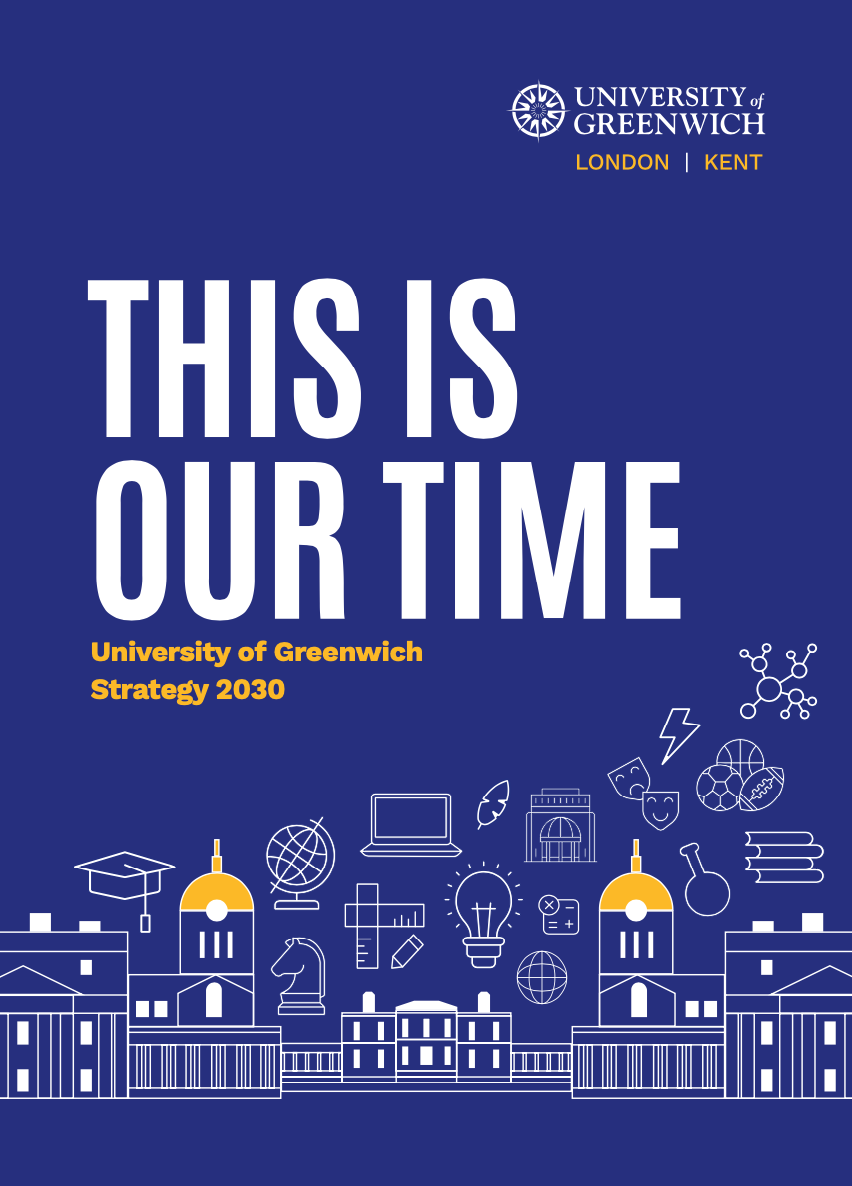 Our mission is to Provide Education Without Boundaries – we seek to proactively support our students and staff to achieve their ambitions because of, rather than despite, their backgrounds
Three values:
Inclusive
Collaborative
Impactful
We are the institution where the late Mike Oliver served as Britain’s first Professor of Disabilities Studies.
[Speaker Notes: Our purpose is to Provide Education Without Boundaries – we seek to proactively support our students and staff to achieve their ambitions because of, rather than despite, their backgrounds


The following three values guide our work:
Inclusive
Collaborative
Impactful]
Our work
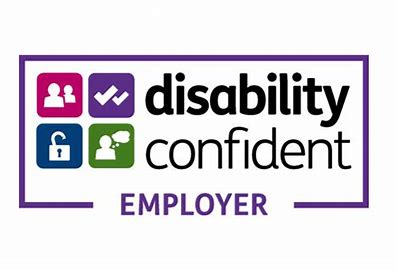 STAART programme 
STAART Principles of Disability (SPoD)
Disabled Staff Community
Disability Confident Employer Level 2, with the aim to become Disability Confident Leader Level 3
Thank you
The NADSN directors and executive officers 
Melanie and Fiona 
Our Disabled Staff Community
Everybody attending